Polynomial-Time Algorithms for Designing Dual-Voltage Energy Efficient Circuits

Master’s Thesis Defense
Mridula Allani

Advisor : Dr. Vishwani D. Agrawal
Committee Members: Dr. Victor P. Nelson, Dr. Adit D. Singh
Department of Electrical and Computer Engineering 
Auburn University
October 19, 2011
Outline
Motivation
Problem statement
Background
Contributions
Algorithm to find VDDL 
Algorithm to assign VDDL 
Results
Future work
References
Mridula Allani - MS Thesis Defense
2
10/19/2011
Motivation
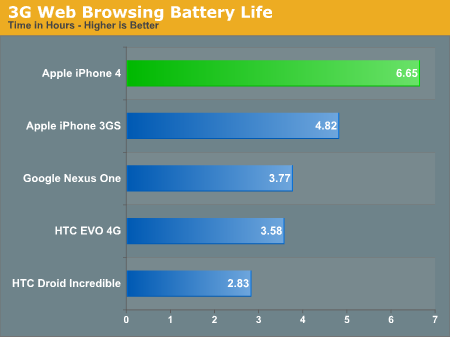 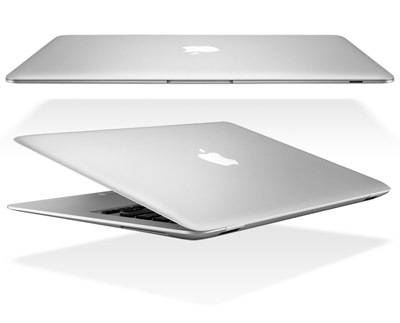 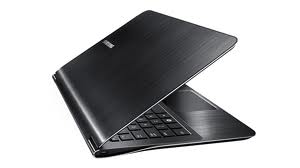 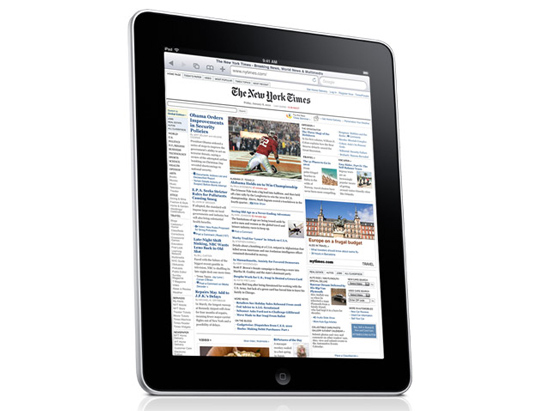 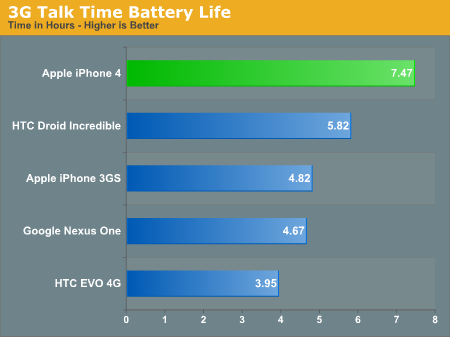 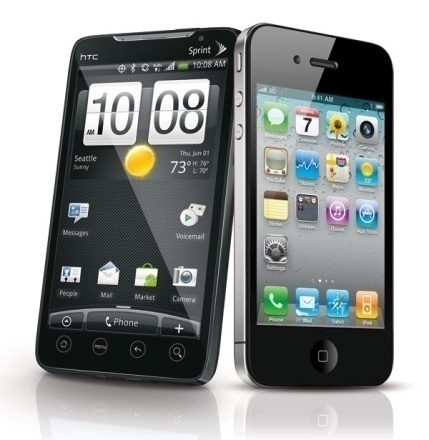 Ref.   http://www.anandtech.com/show/3794/the-iphone-4-review/13
Mridula Allani - MS Thesis Defense
3
10/19/2011
Motivation
Current dual voltage designs use 0.7VDD as the lower supply voltage.

Algorithms to assign low voltage have exponential or polynomial complexity.

Require faster algorithms that increase energy savings.
Mridula Allani - MS Thesis Defense
4
10/19/2011
Problem Statement
Develop a linear time algorithm to find the optimal lower voltage.

Develop new algorithms for voltage assignment in dual-VDD design.
Mridula Allani - MS Thesis Defense
5
10/19/2011
Background
Gate slack:
The amount of time by which a signal is early or late.

Critical path: 
The longest path in the circuit.
All gates on this path have ‘zero’ slack.

Timing constraints: 
No other path can be longer than the critical path.
No gate should have a negative slack.
Mridula Allani - MS Thesis Defense
6
10/19/2011
Background
Timing violations: 
A path is longer than the critical path.
The gates on this path have negative slack.

Topological constraints: 
NoVDDL gate is at the input of any VDD gate.

Estimate of energy savings (neglecting leakage):


 where N is the number of gates in low voltage and n is
the total number of gates.
Mridula Allani - MS Thesis Defense
7
10/19/2011
Background
Basic idea: decrease energy consumption without any delay penalty.

Done by assigning lower supply voltage to gates on non-critical paths.

Different algorithms propose different ways of finding these non-critical gates.
Mridula Allani - MS Thesis Defense
8
10/19/2011
Background
Authors Kuroda and Hamada say that power reduction ratio 

	
is minimum when 0.6VDD ≤ VDDL ≤ 0.7VDD .
The works described by Chen, et. al., Kulkarni, et. al., Srivatsava, et. al., claims that the optimal value of VDDL for minimizing total power is 50% of VDD.
Rule of thumb proposed by Hamada, et. al. says
Mridula Allani - MS Thesis Defense
9
10/19/2011
Background
CVS Structure 
[Usami and Horowitz]
ECVS Structure [Usami, et. al.]
Ref. K. Usami and M. Horowitz, “Clustered Voltage Scaling Technique for Low-Power Design," in Proceedings of the International Symposium on Low Power Design, pp. 23-26, 1995.
Ref. K. Usami, et. al.,“Automated Low-Power Technique Exploiting Multiple Supply Voltages Applied to a Media Processor," IEEE Journal of Solid-State Circuits, vol. 33, no. 3, pp. 463-472, Mar. 1998.
VDD
Level Converter
VDDL
Mridula Allani - MS Thesis Defense
10
10/19/2011
Background
Kulkarni, et al.
Greedy heuristic based on gate slacks.
Uses 0.7VDD and 0.5VDD as VDDL. 
Includes power and delay overhead of  level converters.

Sundararajan and Parhi
Linear programming based model.
Minimizes the power consumption.
Includes level converter delay overheads.
Mridula Allani - MS Thesis Defense
11
10/19/2011
Background
TPO (i)
TPI (i)
PI
PO
Tc
TPI (i): longest time for an event to arrive at gate i from PI.
TPO (i): longest time for an event from gate i to reach PO.
Delay of the longest path through gate i : Dp,i = TPI(i) + TPO(i)
Slack time for gate i: Si = Tc – Dp,i  , where Tc =  Max { Dp,i }   for all i 
[Kim and Agrawal]
Mridula Allani - MS Thesis Defense
12
10/19/2011
Background
Su, the upper slack time is the lower bound of slacks of the gates which can be unconditionally assigned low voltage without affecting the critical timing of the circuit.
Su = Tc
where β = D’p,I / Dp,i  and D’p,i, Dp,i is the longest path delay through the gate i when it is supplied with VDDL and VDD, respectively.        
[Kim and Agrawal]
Mridula Allani - MS Thesis Defense
13
10/19/2011
[Speaker Notes: Maximum over all gates]
Background
Recent work [Kim and Agrawal]:

Assign VDDL to gates with Si ≥Su.

Assign VDDL to gates with Sl ≤ Si ≤ Su one by one without violating timing or topological constraints.

Repeat last two steps across all voltages to find the best VDDL and the corresponding dual-voltage design with the least energy.
Ref.   K. Kim and V. D. Agrawal, “Dual Voltage Design for Minimum Energy Using Gate Slack,” in Proceedings of the IEEE International Conference on Industrial Technology, pp. 419-424 , March, 2011.
Mridula Allani - MS Thesis Defense
14
10/19/2011
Example
Without level converter
IN
V1
V1
V1
V1
V1
OUT
V2
V2
V2
V2
V2
Mridula Allani - MS Thesis Defense
15
10/19/2011
Example: Energy per cycle and delay
Without level converter
1.2
1.0
90 nm PTM model
 Clock period: 1500 ps
V2(V)
0.8
0.6
0.4
0.4
0.6
0.8
1.0
1.2
V1(V)
Mridula Allani - MS Thesis Defense
16
10/19/2011
Example
With level converter
IN
V1
V1
V1
V1
V1
OUT
V2
V2
V2
V2
V2
Mridula Allani - MS Thesis Defense
17
10/19/2011
Example
V2(V)
With level converter
Without level converter
1.2
1.0
0.8
0.6
0.4
0.4
0.4
0.6
0.6
0.8
0.8
1.0
1.0
1.2
1.2
V1(V)
Mridula Allani - MS Thesis Defense
18
10/19/2011
Outline
Motivation
Problem statement
Background
Contributions
Algorithm to find VDDL 
Algorithm to assign VDDL 
Results
Future work
References
Mridula Allani - MS Thesis Defense
19
10/19/2011
Grouping of gates
Su = 336.9 ps
45o line
P
G
∑(dli–dhi)≤min{Si}
≥0
Mridula Allani - MS Thesis Defense
20
10/19/2011
[Speaker Notes: Full paths
CVS gates begin from PI]
Groups when VDDL = 1.2V
Su = 0 ps
45o line
VDD = 1.2V
VDDL = 1.2V
Tc = 510 ps
P
G
Mridula Allani - MS Thesis Defense
21
10/19/2011
[Speaker Notes: Full paths
CVS gates begin from PI]
Groups when VDDL = 1.19V
Su = 14.6 ps
45o line
VDD = 1.2V
VDDL = 1.19V
Tc = 510 ps
P
G
Mridula Allani - MS Thesis Defense
22
10/19/2011
[Speaker Notes: Full paths
CVS gates begin from PI]
Groups when VDDL = 0.49V
Su = 336.9 ps
45o line
P
Tc = 510 ps
G
Mridula Allani - MS Thesis Defense
23
10/19/2011
[Speaker Notes: Full paths
CVS gates begin from PI]
Groups when VDDL = 0.39V
Su = 469ps
45o line
VDD = 1.2V
VDDL = 0.39V
G
P
Tc = 510 ps
Mridula Allani - MS Thesis Defense
24
10/19/2011
[Speaker Notes: Full paths
CVS gates begin from PI]
Groups when VDDL = 0.1V
Su = 510 ps = Tc
VDD = 1.2V
VDDL = 0.1V
G
Tc = 510 ps
45o line
P
Mridula Allani - MS Thesis Defense
25
10/19/2011
[Speaker Notes: Full paths
CVS gates begin from PI]
Theorems
1. Gates above the 45o line in the ‘Delay increment versus
    slack’ plot cannot be assigned lower supply voltage without violating the timing constraint.

2. 

    where  βi = dli/dhi and dli is the low voltage delay and dhi is the high voltage delay of gate i. The maximum value of βi; βmax, will give us the lower bound on the gate slacks.
Mridula Allani - MS Thesis Defense
26
10/19/2011
Theorems
3. Groups within P which satisfy 


can be assigned lower supply voltage without violating
the timing constraint. (where,  yi = dli – dhi , dli = low
voltage delay of gate i, dhi = high voltage delay of
gate i and Si = slack of the gate i at VDD.)

4. Group with slacks greater than Su, G, can always be
assigned the lower supply voltage without causing any
topological violations.
Mridula Allani - MS Thesis Defense
27
10/19/2011
[Speaker Notes: Theorem 4]
Algorithm to find VDDL
Assume all gates are assigned VDD initially.

Calculate the gate slacks.

Group the gates according to their slacks and delays.
Mridula Allani - MS Thesis Defense
28
10/19/2011
Algorithm to find VDDL
VDDL = VDDL1, when using no level converter.
VDDL = (VDDL1VDDL2)1/2, when using level converter.
Mridula Allani - MS Thesis Defense
29
10/19/2011
Algorithm to find VDDL
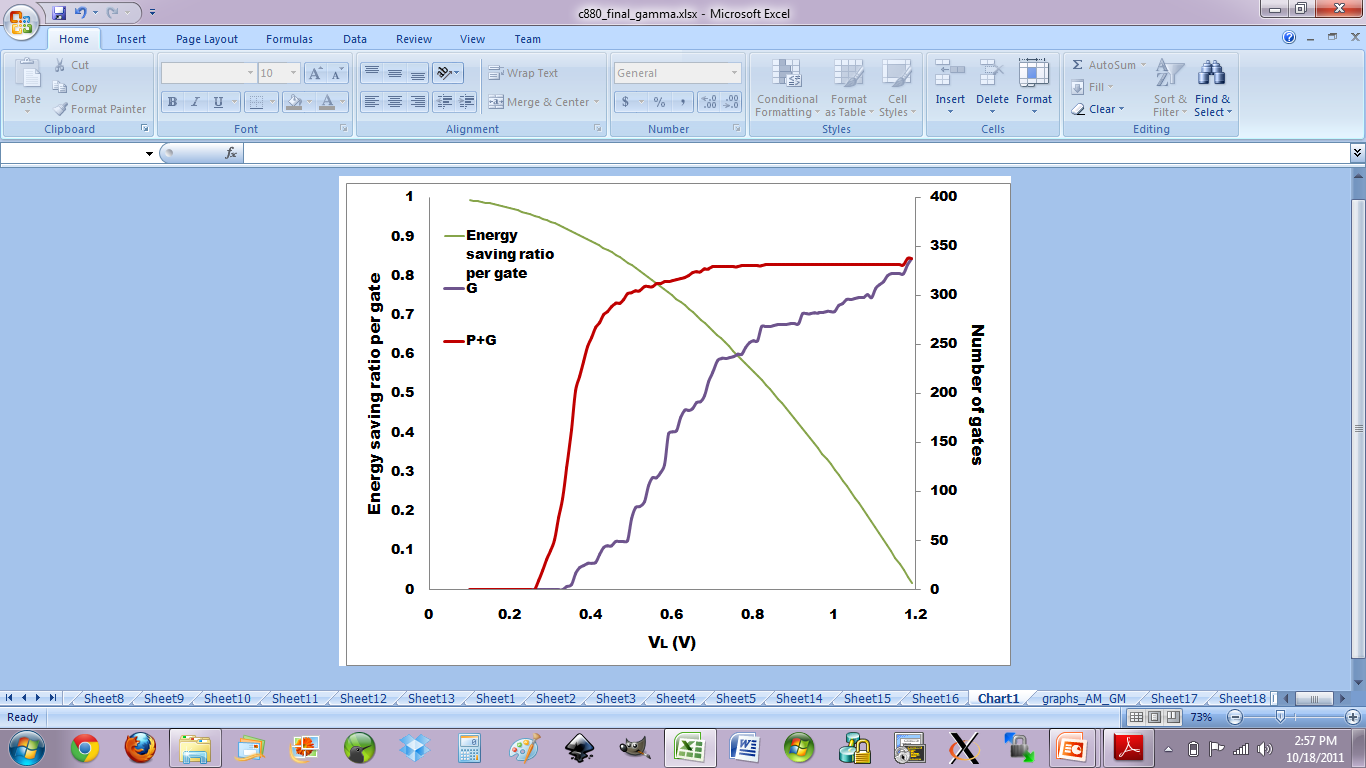 C880
Total 360 gates
=VDD
Mridula Allani - MS Thesis Defense
30
10/19/2011
[Speaker Notes: Energy saving ratio per gate]
Algorithm to find VDDL
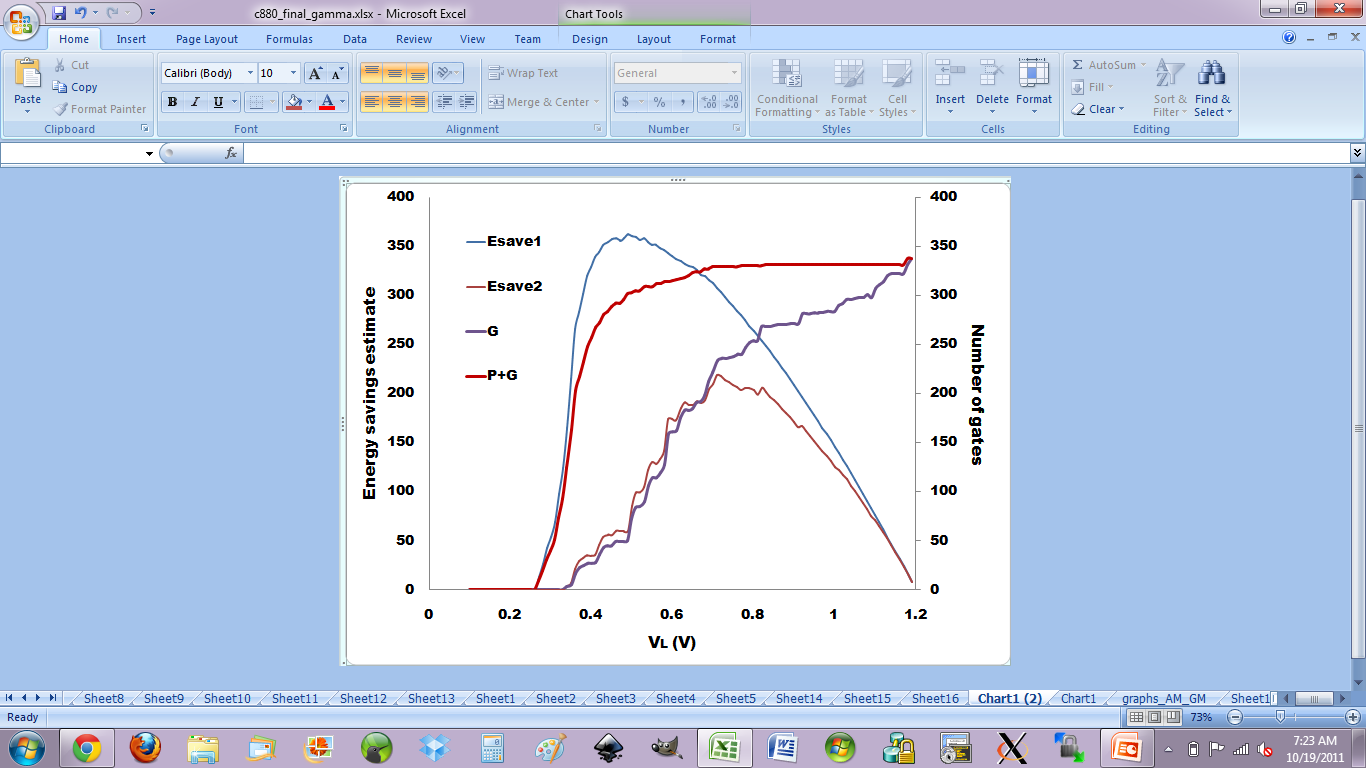 VDDL1= 0.49V
VDDL2= 0.71V
C880
Total 360 gates
=VDD
Mridula Allani - MS Thesis Defense
31
10/19/2011
[Speaker Notes: Vl1 and vl2 in graph.]
Results: VDDL selection algorithm
Mridula Allani - MS Thesis Defense
32
10/19/2011
Results: VDDL selection algorithm
Mridula Allani - MS Thesis Defense
33
10/19/2011
Results: Comparison with reported data
Mridula Allani - MS Thesis Defense
34
10/19/2011
Results: Comparison with reported data
Mridula Allani - MS Thesis Defense
35
10/19/2011
Outline
Motivation
Problem statement
Background
Contributions
Algorithm to find VDDL 
Algorithm to assign VDDL 
Results
Future work
References
Mridula Allani - MS Thesis Defense
36
10/19/2011
Algorithm to assign VDDL
Assume all gates are at VDD initially.

Calculate slacks of all gates.

Assign VDDL to gates whose slacks, 
Si ≥Su 

Recalculate slacks.
Mridula Allani - MS Thesis Defense
37
10/19/2011
Algorithm to assign VDDL
Assign VDDL to a group of gates in P satisfying the condition



Recalculate slacks. 

Check whether there are any VDDL gates at the inputs of any VDD gates and if there are any negative slacks.
Mridula Allani - MS Thesis Defense
38
10/19/2011
Algorithm to assign VDDL
If there any violations occur, put the corresponding gate back to VDD .

Recalculate slacks.

Repeat previous five steps until we do not have any VDD gates in groups P and G.
Mridula Allani - MS Thesis Defense
39
10/19/2011
c880 slack distribution
Su =336.9 ps
45o line
P
VDD = 1.2V
VDDL = 0.49V
G
Mridula Allani - MS Thesis Defense
40
10/19/2011
Slack data after VDDL assignment
Su = 336.9ps
45o line
P
G
VDD = 1.2V
VDDL = 0.49V
Mridula Allani - MS Thesis Defense
41
10/19/2011
Dual voltage design without level converter
Intel Core i5 2.30GHz, 4GB RAM
**90nm PTM model
Mridula Allani - MS Thesis Defense
42
10/19/2011
CPU Time Vs. Number of Gates
Mridula Allani - MS Thesis Defense
43
10/19/2011
c880 slacks with 5% increase in Tc
Su = 293ps
45o line
VDD = 1.2V
VDDL = 0.67V
P
G
Mridula Allani - MS Thesis Defense
44
10/19/2011
c880 final slacks with 5% increase in Tc
Su = 293ps
45o line
VDD = 1.2V
VDDL = 0.67V
P
G
Mridula Allani - MS Thesis Defense
45
10/19/2011
Dual voltage design without level converter with 5% increase in Tc
Intel Core i5 2.30GHz, 4GB RAM
**90nm PTM model
Mridula Allani - MS Thesis Defense
46
10/19/2011
Future work
Accommodate level converter energy overheads.
Consider leakage energy reduction.
Dual threshold designs.
Simultaneous dual supply voltage and dual threshold voltage designs.
Include the effects of process variations.
Mridula Allani - MS Thesis Defense
47
10/19/2011
References
T. Kuroda and M. Hamada, “Low-Power CMOS Digital Design with Dual Embedded Adaptive Power Supplies," IEEE Journal of Solid-State Circuits, vol. 35, no. 4, pp. 652-655, Apr. 2000.
M. Hamada, Y. Ootaguro, and T. Kuroda, “Utilizing Surplus Timing for Power Reduction,” in Proceedings of the IEEE Custom Integrated Circuits Conference, pp. 89-92, 2001. 
C. Chen, A. Srivastava, and M. Sarrafzadeh, “On Gate Level Power Optimization Using Dual-Supply Voltages," IEEE Transactions on Very Large Scale Integration (VLSI) Systems, vol. 9, no. 5, pp. 616-629, Oct. 2001.
S. H. Kulkarni, A. N. Srivastava, and D. Sylvester, “A New Algorithm for Improved VDD Assignment in Low Power Dual VDD Systems," in Proceedings of the International Symposium on Low Power Design, pp. 200-205 , 2004.
A. Srivastava, D. Sylvester, and D. Blaauw, “Concurrent Sizing, Vdd and Vth Assignment for Low-Power Design," Proceedings of the Design, Automation and Test in Europe Conference, pp. 107-118, 2004.
K. Kim, Ultra Low Power CMOS Design. PhD thesis, Auburn University, ECE Dept., Auburn, AL, May 2011.
Mridula Allani - MS Thesis Defense
48
10/19/2011
References
K. Kim and V. D. Agrawal, “Dual Voltage Design for Minimum Energy Using Gate Slack,” in Proceedings of the IEEE International Conference on Industrial Technology, pp. 419-424 , Mar. 2011.
K. Usami and M. Horowitz, “Clustered Voltage Scaling Technique for Low-Power Design," in Proceedings of the International Symposium on Low Power Design, pp. 23-26, 1995.
K. Usami, M. Igarashi, F. Minami, T. Ishikawa, M. Kanzawa, M. Ichida, and K. Nogami, “Automated Low-Power Technique Exploiting Multiple Supply Voltages Applied to a Media Processor," IEEE Journal of Solid-State Circuits, vol. 33, no. 3, pp. 463-472, Mar. 1998.
V. Sundararajan and K. K. Parhi, “Synthesis of Low Power CMOS VLSI Circuits Using Dual Supply Voltages," in Proceedings of the 36th Annual Design Automation Conference, pp. 72-75, 1999.
M. Allani and V. D. Agrawal, “Level-Converter Free Dual-Voltage Design of Energy Efficient Circuits Using Gate Slack,” Submitted to Design  Automation and Test in Europe Conference, March 12-16, 2012.
Mridula Allani - MS Thesis Defense
49
10/19/2011
Thank you.
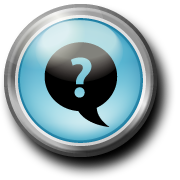